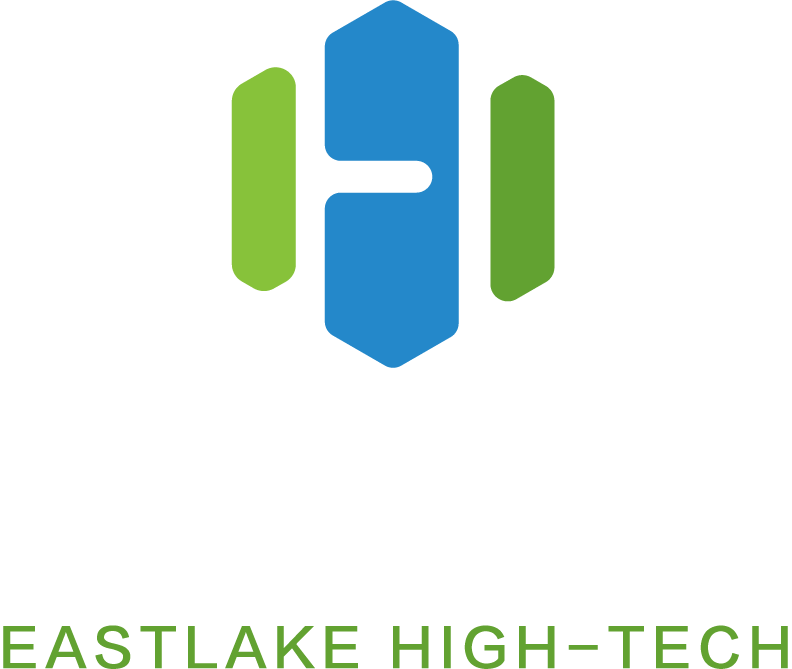 Small Scale 
Collaborative Trial
Ethephon
373
1
Catalog
01
Background
02
New method introduction
03
Single laboratory validation
04
Small scale trial results
05
Conclusion and recommendation
2
1. 1 General Information of Ethephon
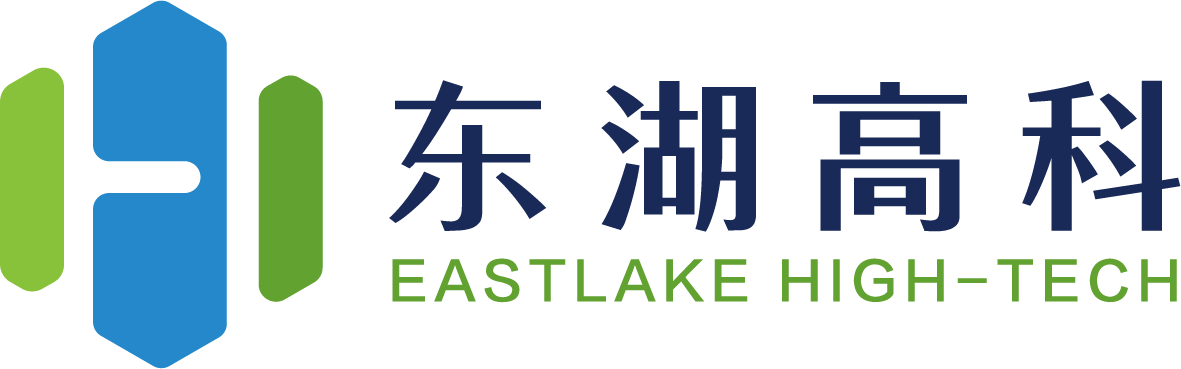 3
1.2 Existing CIPAC Method-Titration(373/TK/M/- and 373/SL/M-)
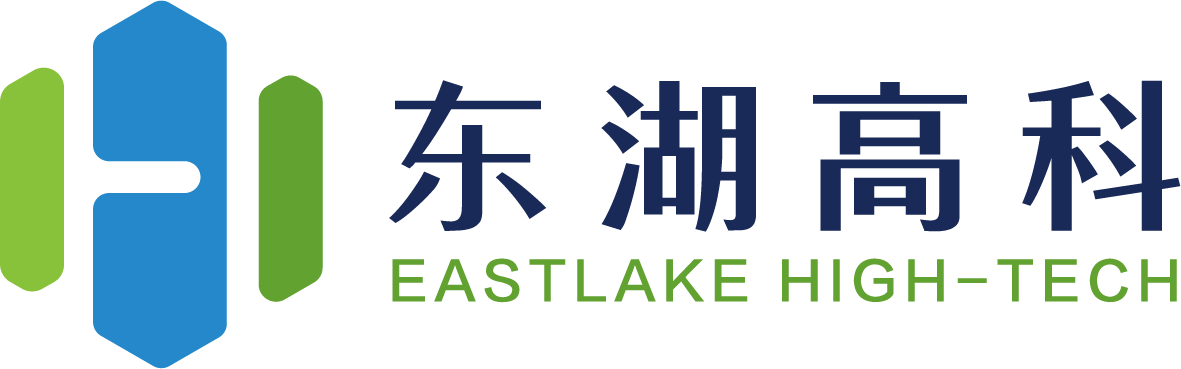 The sample is neutralized to pH 9.3 to form the ethephon disodium salt, which is decomposed to ethene and sodium dihydrogen phosphate on heating. Sodium dihydrogen phosphate is determined by acidimetry.
(i) Formation of ethephon disodium salt
    Cl-CH2-CH2-P(O)(OH)2 + 2NaOH → Cl-CH2-CH2-P(O)(ONa)2 + 2H2O

(ii) Thermal decomposition of ethephon disodium salt
    Cl-CH2-CH2-P(O)(ONa)2 + H2O → CH2=CH2 + NaCl + (HO)2P(O)(ONa)

(iii) Neutralisation of sodium dihydrogen phosphate
    (HO)2P(O)(ONa) + NaOH → (HO)-P(O)(ONa)2 + H2O
Advantages: 
easy handling
cost effectiveness
Challenges:
Rely on person, less objective and stable
Non-specific
4
2.1 New method introduction-Ion Chromatography
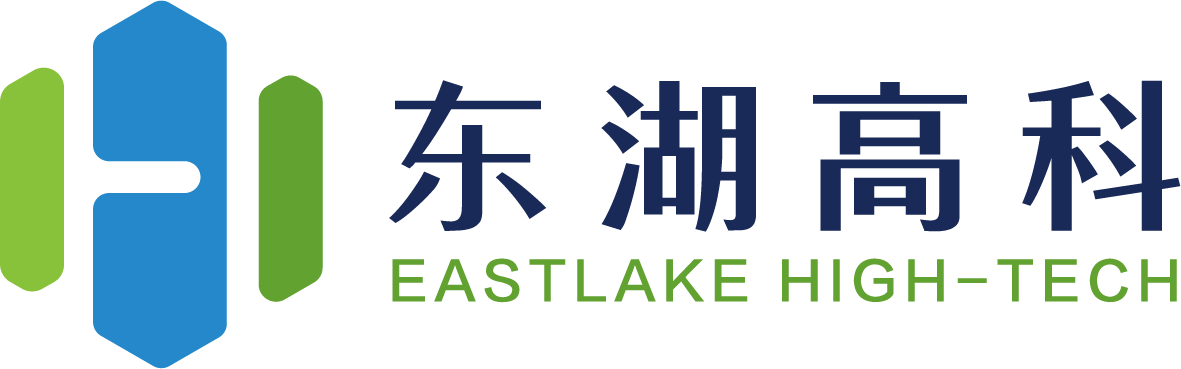 Apparatus
Ethephon is determined by ion chromatography using electrolytic conductivity detector and external standardization. The analytical column used is based on alkanol quaternary ammonium.
Chromatographic conditions (typical)
Eluent: 				7.2 mM Na2CO3 + 9.0 mM NaHCO3
Flow rate:			1.0 mL/min
Current of inhibitor:		70 mA
Temperature of detector cell: 	35℃
Temperature of column: 		30℃
Mode of injection: 			PushFull
Volume of Injection: 		25μL
Frequency of data sampling: 		5.0 Hz
Run time: 			13 min
Retention time:			9.5 min
5
2.2 Procedure
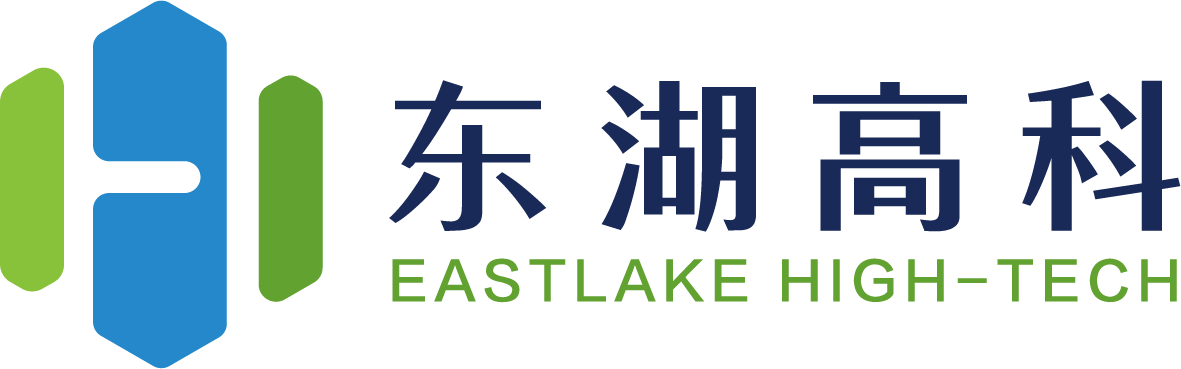 Preparation of Calibration sample. Prepare sample solutions in duplicate. Weigh (to the nearest 0.1 mg) sufficient sample (w mg) to contain about 120 mg of Ethephon into a brown volumetric flask (100 ml). Add ultrapure water to the mark and mix thoroughly. Transfer 5.00 mL of the above solution into a 50 mL volumetric flask, add ultrapure water to the mark and mix thoroughly. (Calibration solutions CA and CB). 

Preparation of Ethephon sample. Prepare sample solutions in duplicate for each sample. Weigh (to the nearest 0.1 mg) sufficient sample (w mg) to contain about 120 mg of Ethephon into a brown volumetric flask (100 ml) (For TC samples, heat the sample in 95 ℃ water bath to melt and mix well before weighing ). Add ultrapure water to the mark and mix thoroughly. Transfer 5.00 mL of the above solution into a 50 mL volumetric flask, add ultrapure water to the mark and mix thoroughly. (Sample solutions S1 and S2). 

Determination. Inject in duplicate 25 μl portions of each sample solution bracketing them by injections of the calibration solutions as follows: calibration solution CA, sample solution S1, sample solution S1, calibration solution CB, sample solution S2, sample solution S2, calibration solution CA, and so on. Measure the relevant peak areas.
6
2.3 Calculation
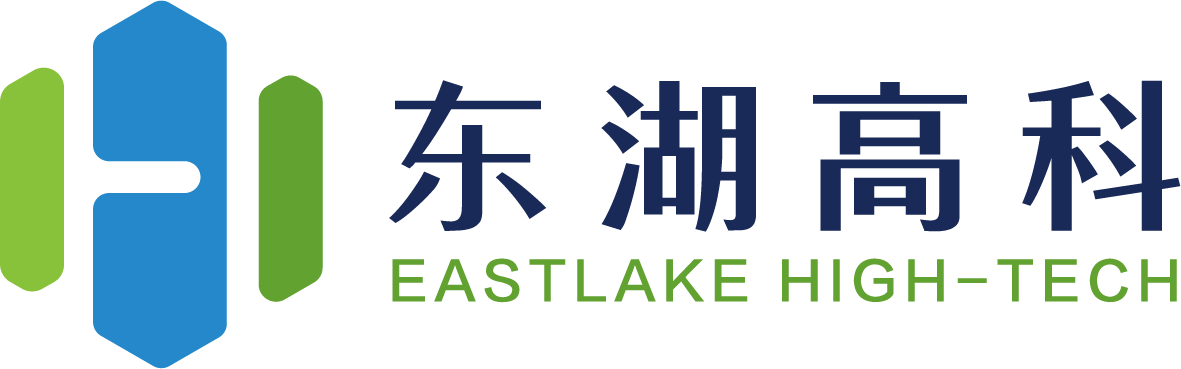 Calculation. Determine the peak area of Ethephon and calculate the mean value of response factors from the calibration solutions bracketing the injections of the sample solutions and use this value for calculating the Ethephon content of the bracketed sample. The Ethephon content is the mean value of two sample solutions.

 





where:
fi	= individual response factor
f	= mean response factor of bracketing calibration injections
Hs	= peak area of Ethephon in the calibration solution 
Hw	= peak area of Ethephon in the sample solution
s	= mass of Ethephon reference standard in the calibration solution (mg)
w   	= mass of sample taken (mg)
P	= purity of Ethephon reference standard (g/kg)
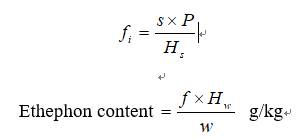 7
3. Single lab validation
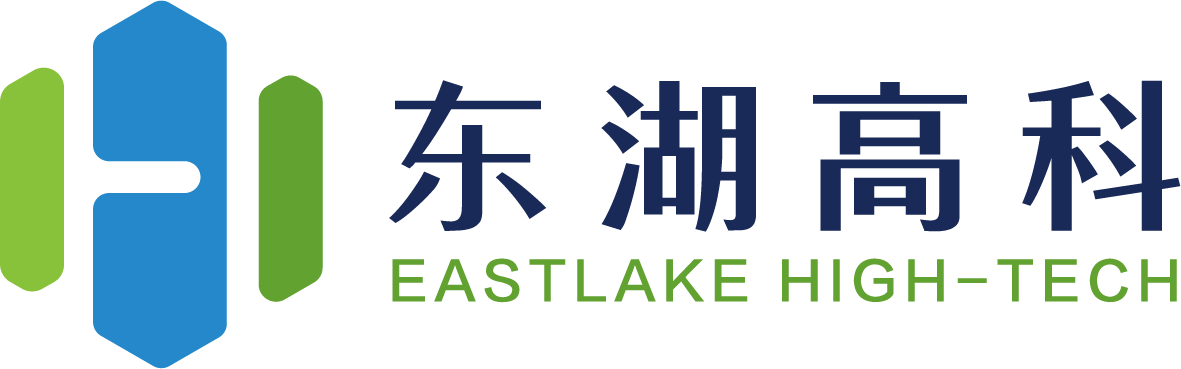 Ion Chromatography Method
Typical chromatograms and spectrum
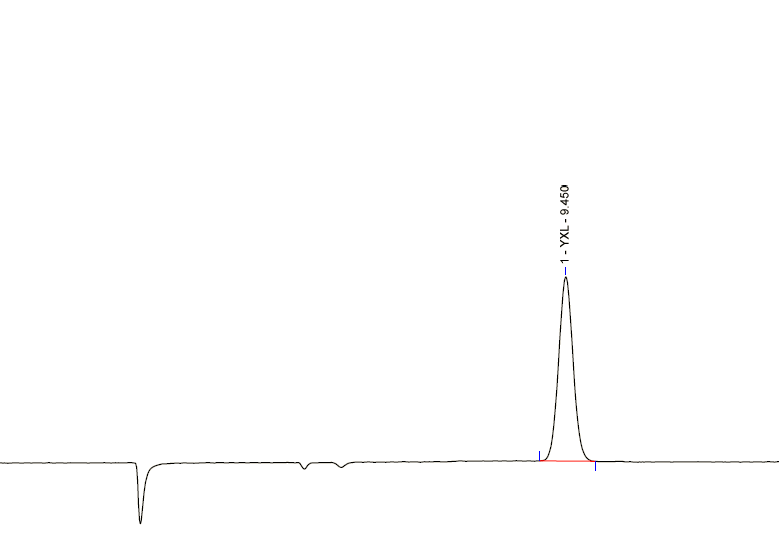 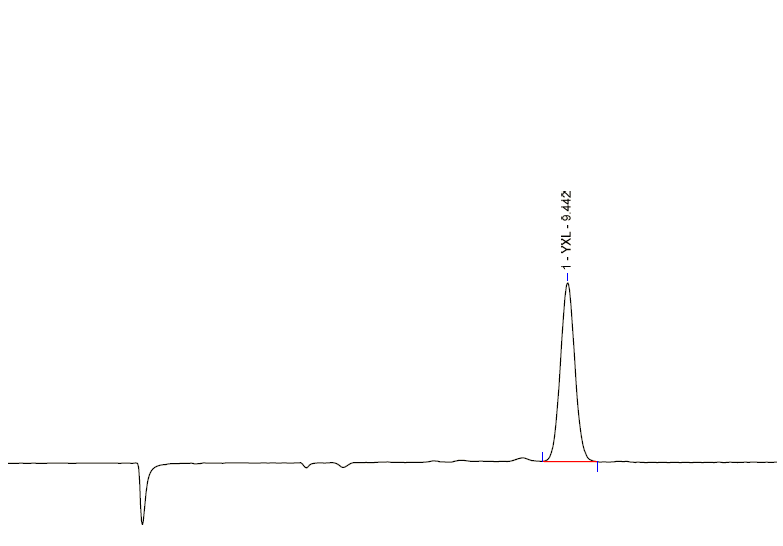 TC
SD
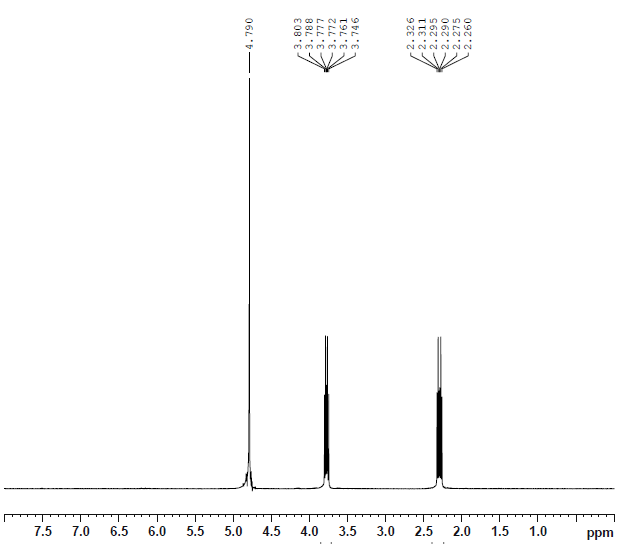 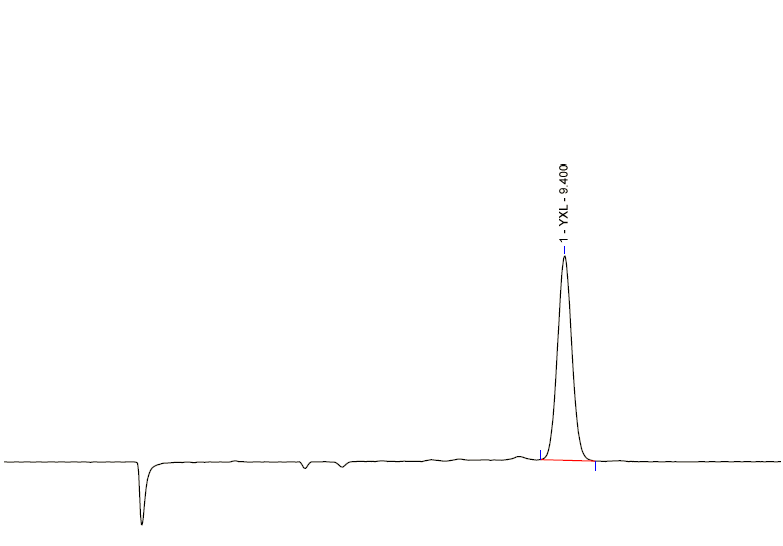 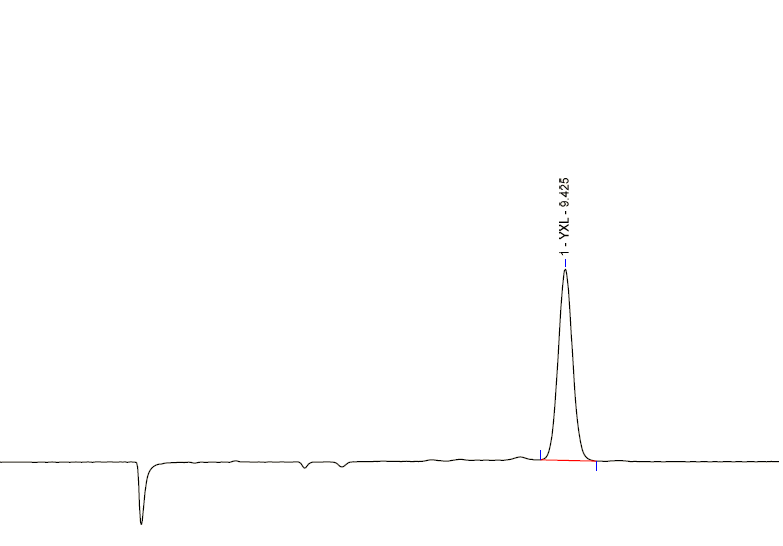 TK
SL
NMR
8
Fig.2 HPIC chromatogram of Ethephon standard
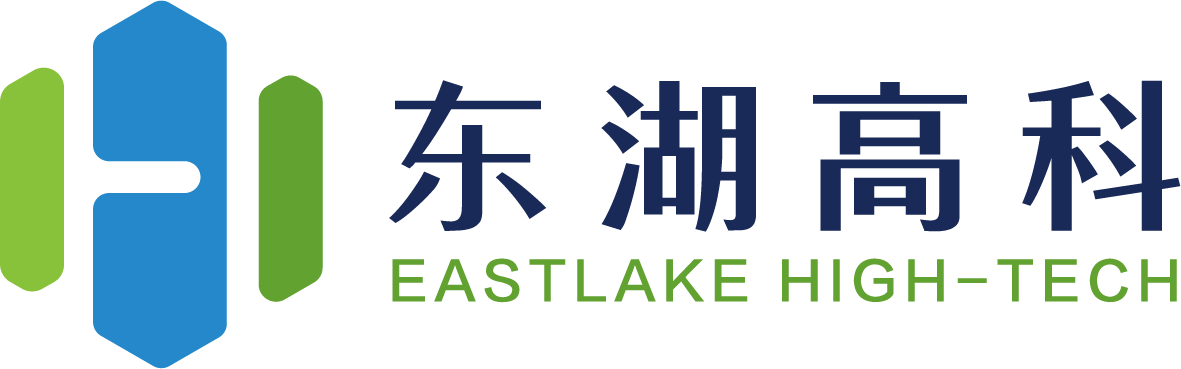 3.1 Linearity
Performing lab: BioGuide Technologies Co., Ltd.
Linearity range: 59.30-179.09 mg/L
R2=0.9992
Linearity of response
9
3.2 Precision
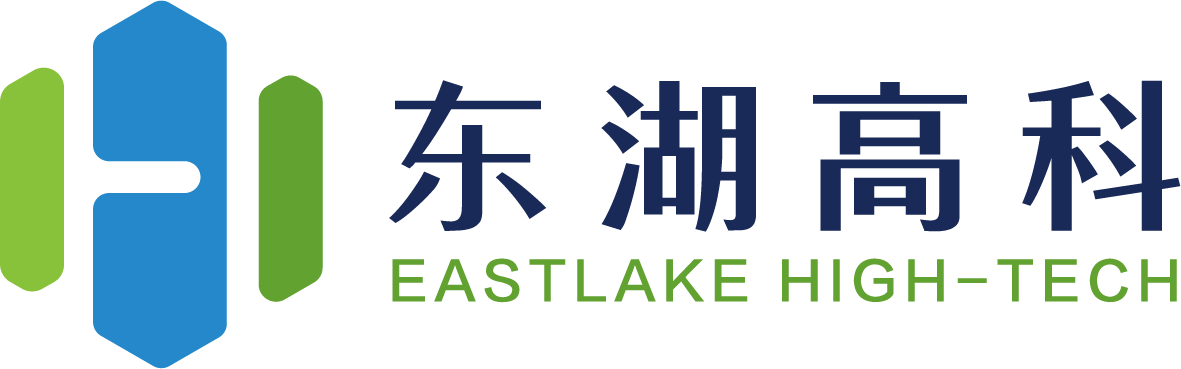 Precision test results for different samples
10
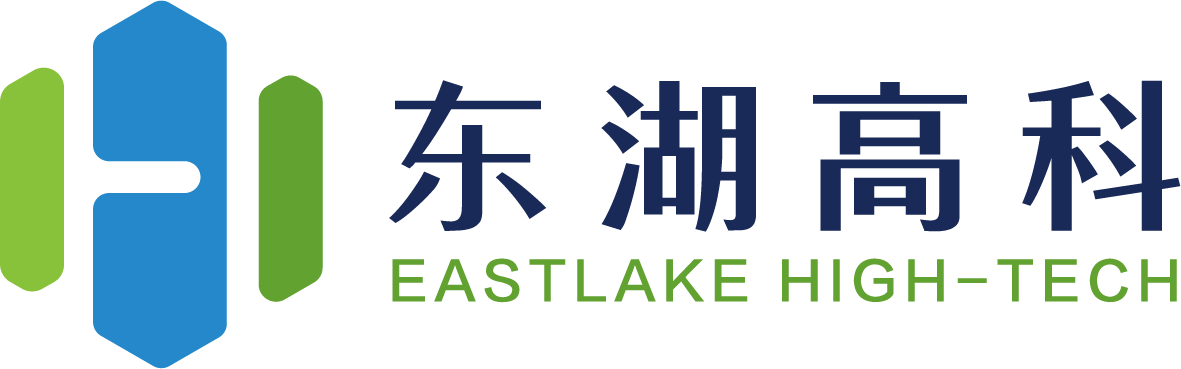 3.3 Accuracy
Accuracy test results for different samples
11
4. Small scale trial results
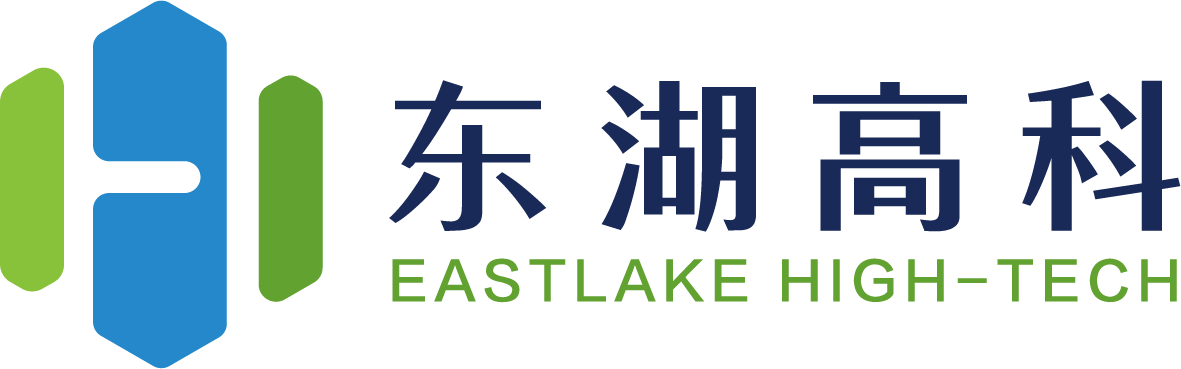 4.1 Participants
12
4.2 Sample Information
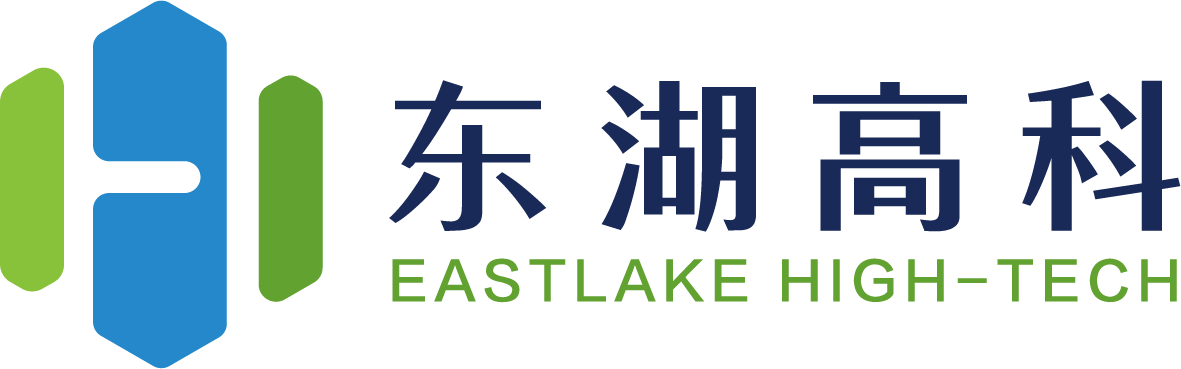 13
4.3 Results – TC1
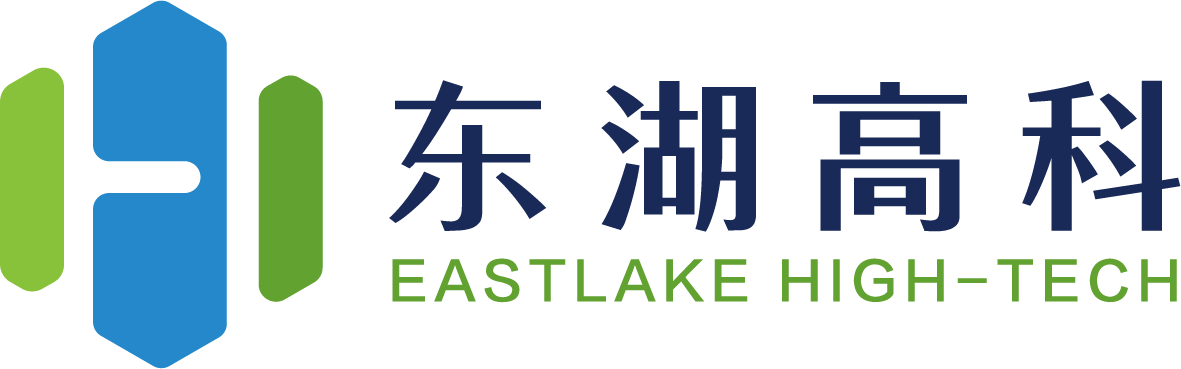 Table 1. Results of the analysis of AI content in the TC1
14
Results – TC2
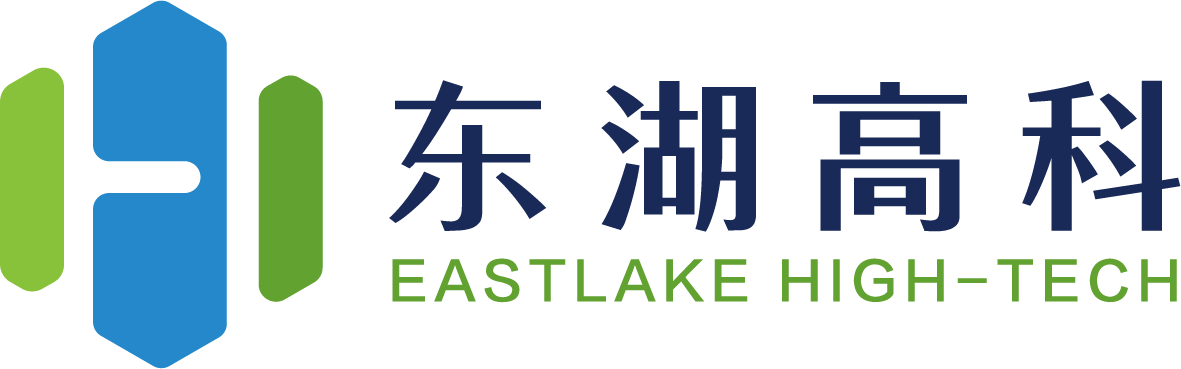 Table 2. Results of the analysis of AI content in the TC2
15
Results – TK1
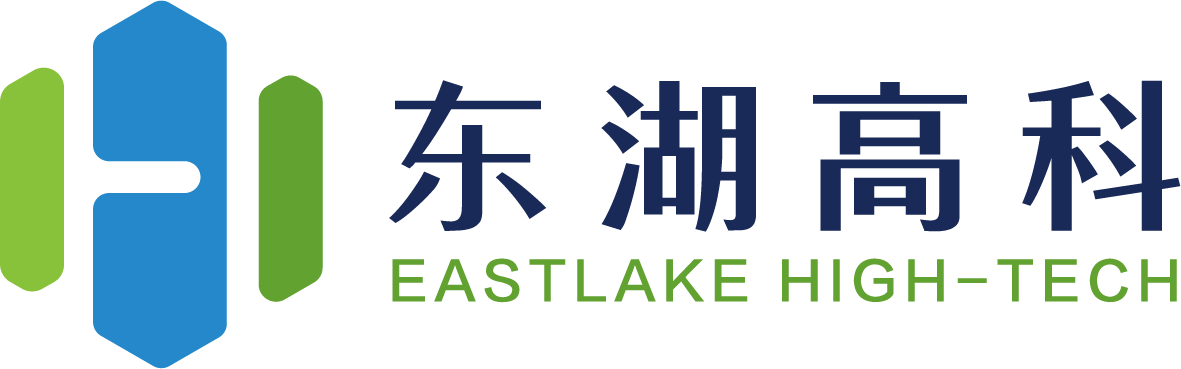 Table 3. Results of the analysis of AI content in the TK1
16
Results – TK2
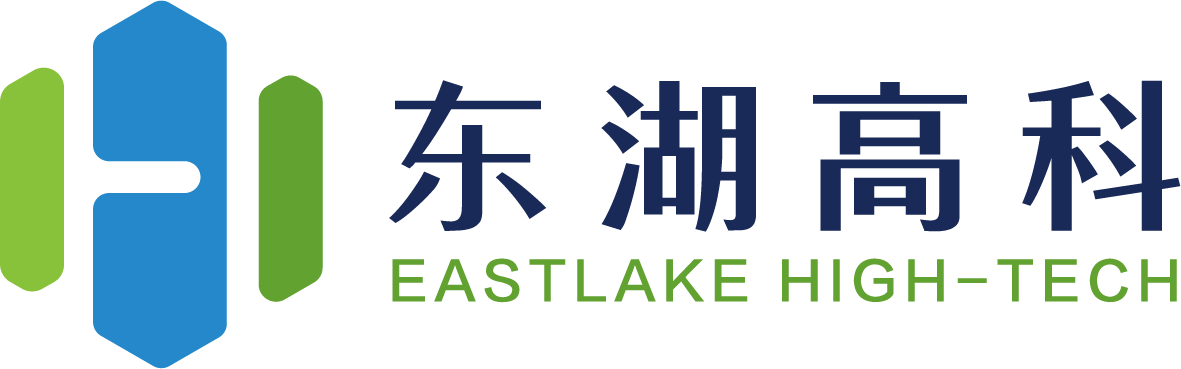 Table 4. Results of the analysis of AI content in the TK2
17
Results – SL1
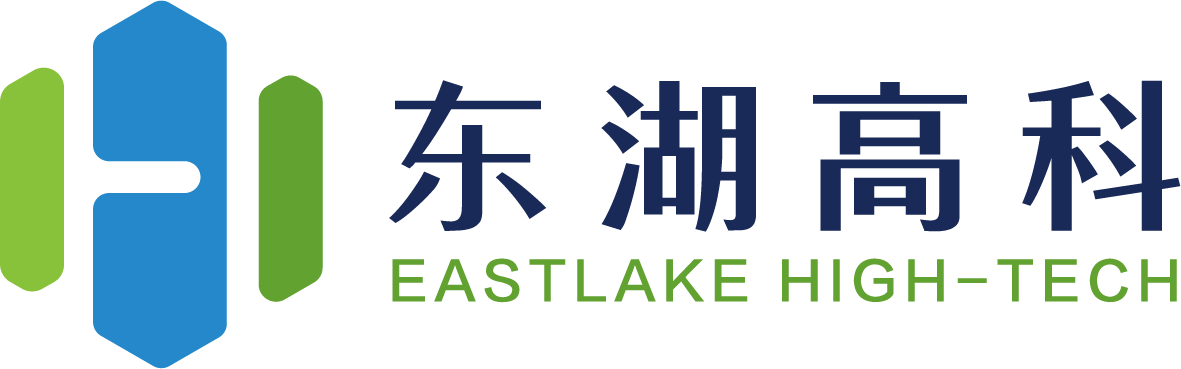 Table 5. Results of the analysis of AI content in the SL1
18
Results – SL2
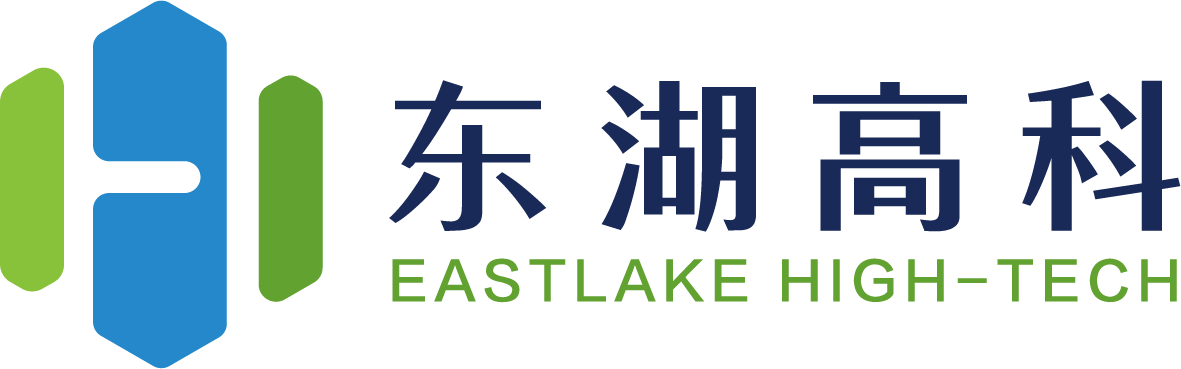 Table 6. Results of the analysis of AI content in the SL2
19
Summary of the Statistic results of all laboratories
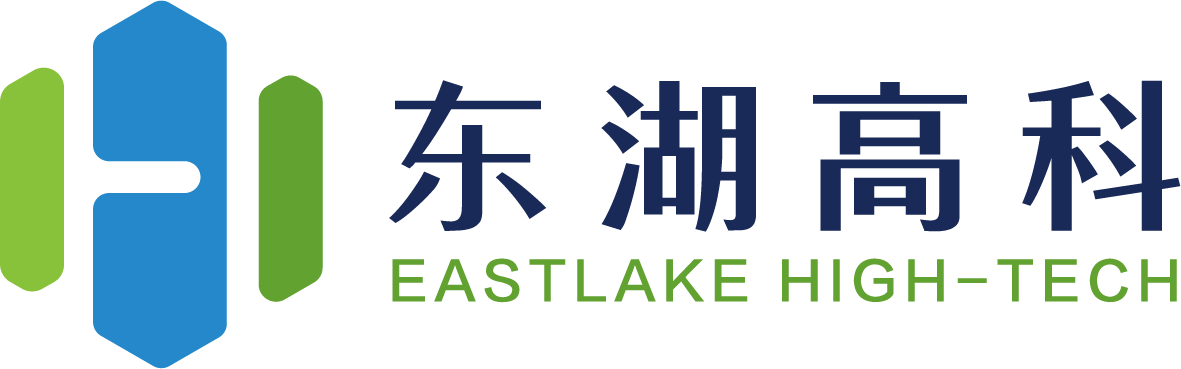 Table 7. Statistics of the results
20
Statistical formulas
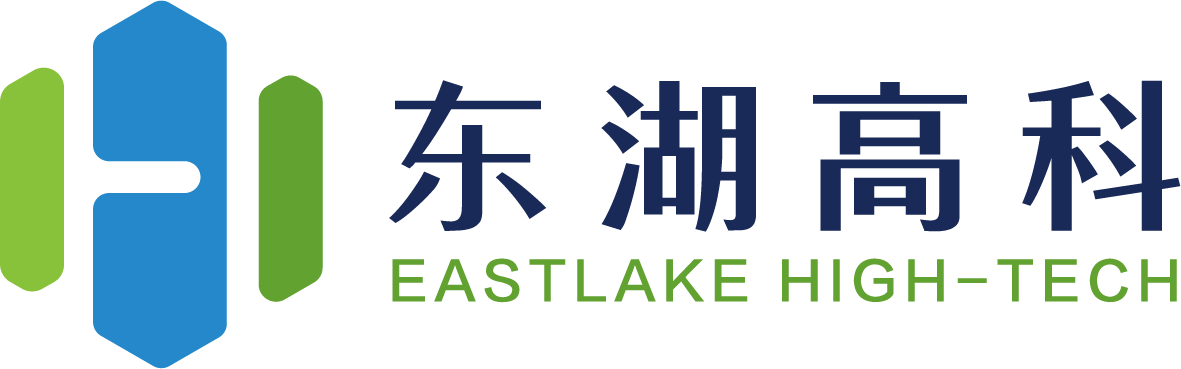 Where:
  Yi   = mean of the various laboratories
  Si   = standard deviation
  P    = number of laboratories
  n    = number of measurements ( here n=4 )
  x    = average, in unit of g/kg
  c    = the concentration of the analyte as a decimal fraction
21
4.4 Profits of ion chromatography method
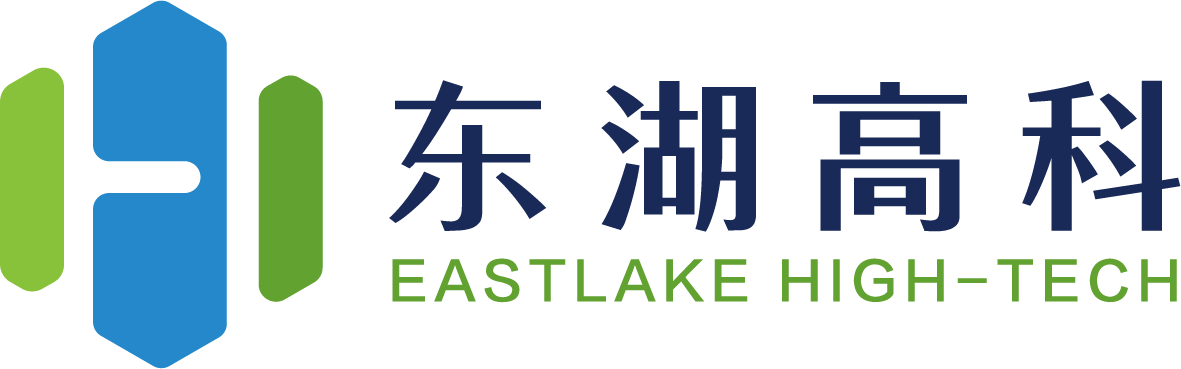 Comparing with the existing titration method, ion chromatography method shows the following profits:

High sensitivity and visualizability
High reproducibility, and requiring less personal judgement and experience
High specificity
22
4.5 Comparison between existing and proposed methods
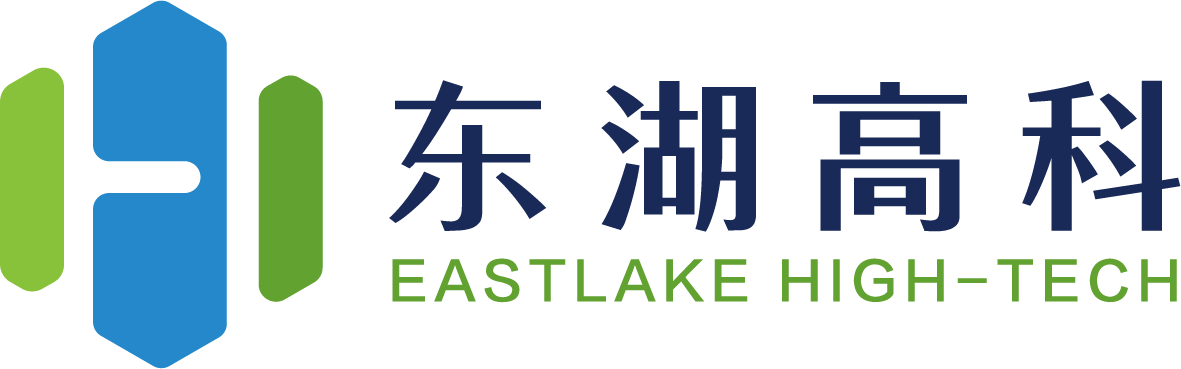 Results using existing and proposed methods for different samples
23
5. Conclusion and recommendation
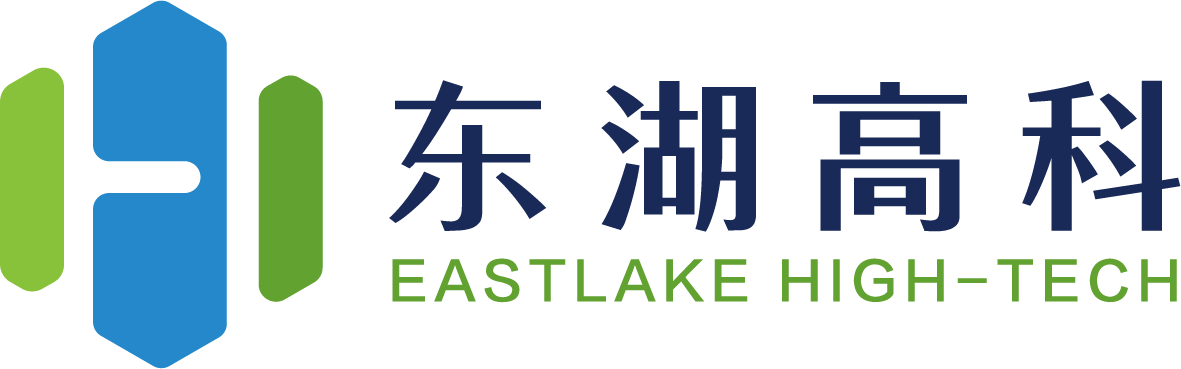 Conclusion:
For all samples, all values of RSDR were less than the calculated Horwitz value, and most of the HorRat values were between 0.3 and 1, while 3 values were less than 0.3, but quite near. 

Recommendation: 
The method can be considered applicable to the determination of ethephon contents in TC, TK and SL. 

We propose that a full scale collaborative trial will be conducted.
24
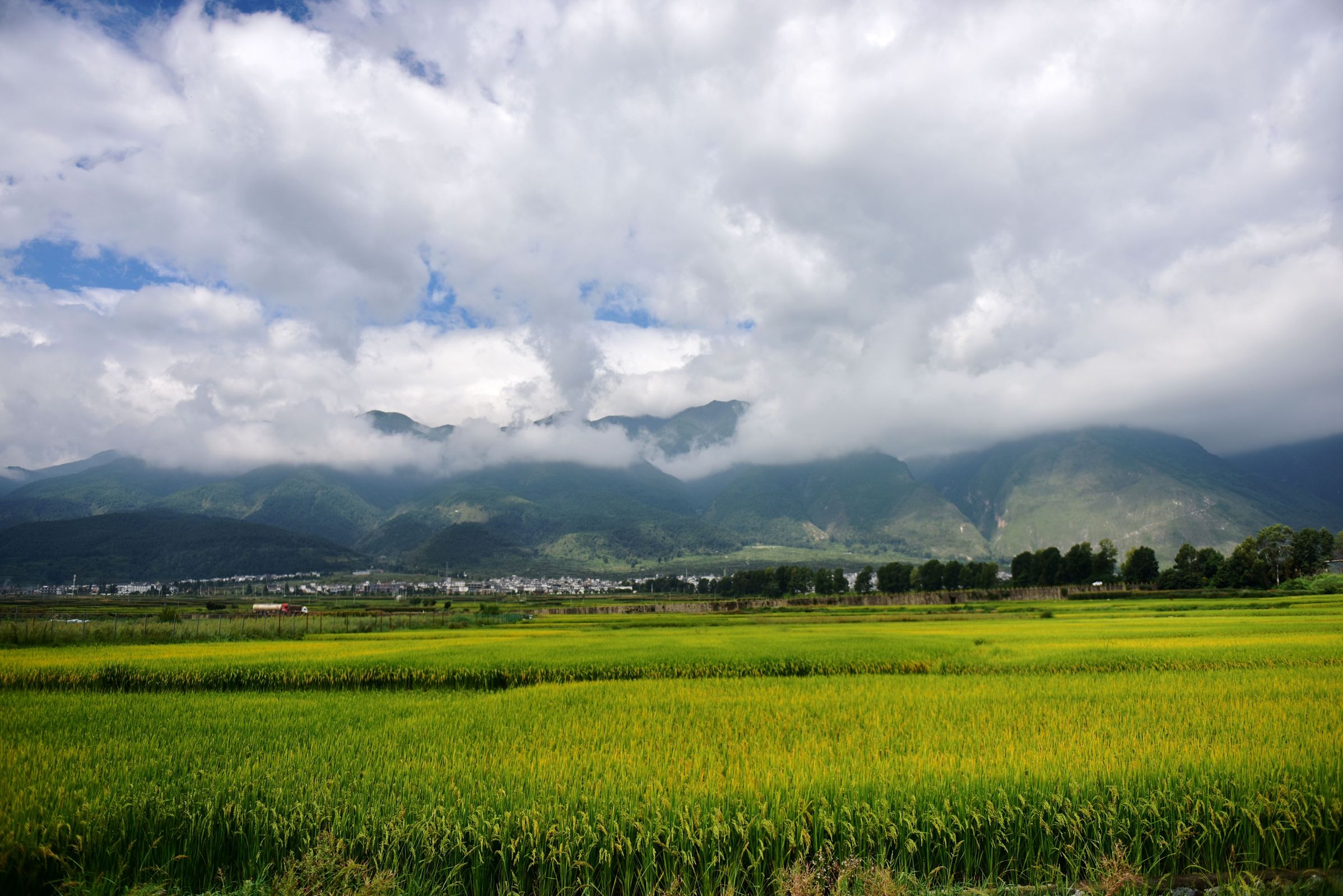 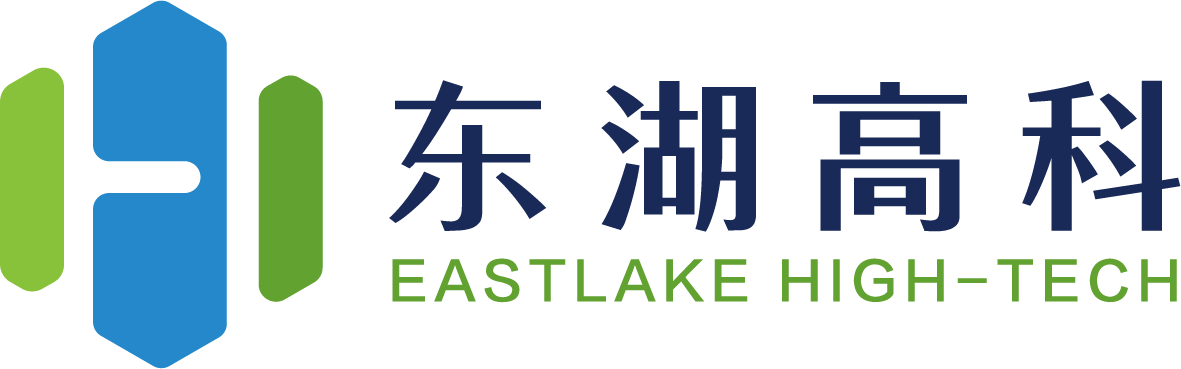 Thank you!
www.el-ht.com
25